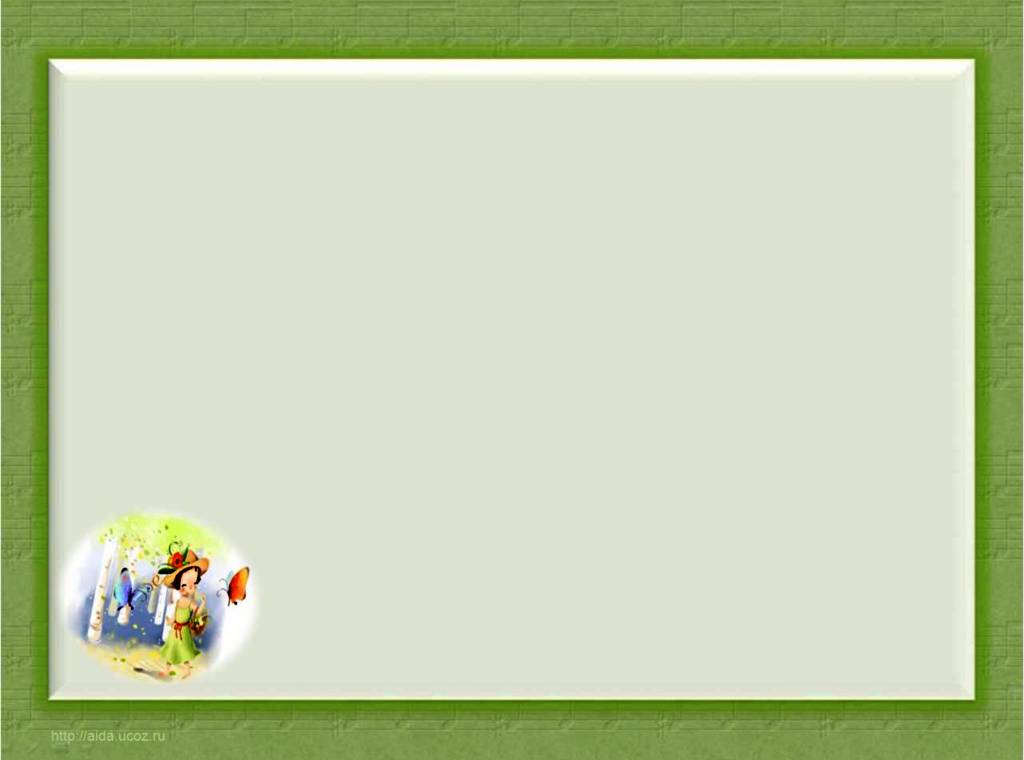 «Формирование   экологической  культуры  дошкольников
 в условиях интеграции
исследовательской, игровой
и театрализованной  деятельности
            на  основе  регионального  компонента»
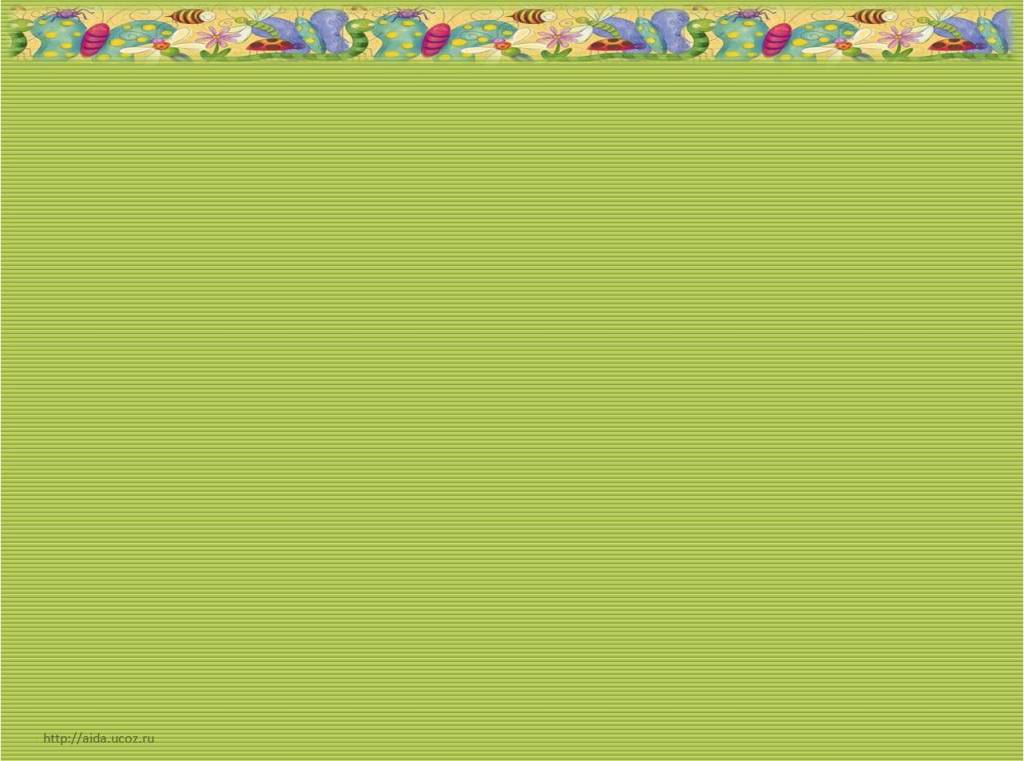 Решение  задач  активного  приобретения  детьми  навыков  экологической
культуры- главное
направление
эксперимента
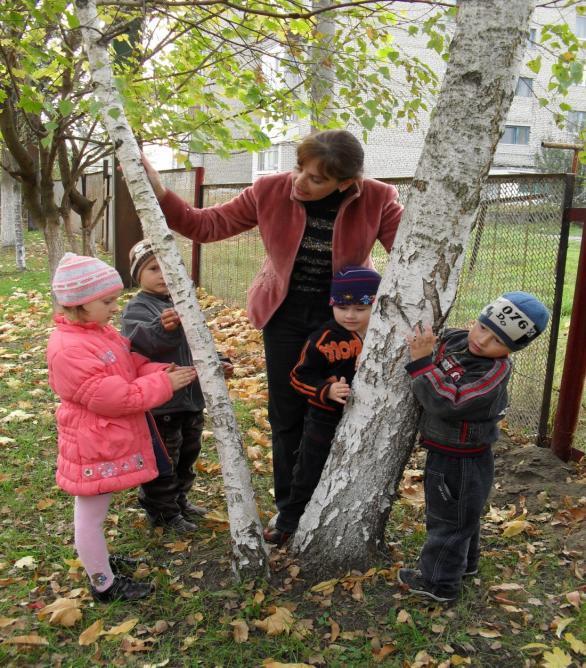 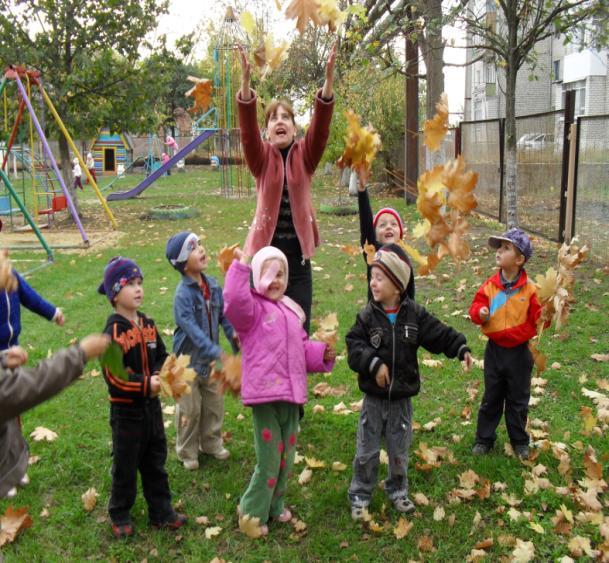 Играя,
ребенок
познает
мир
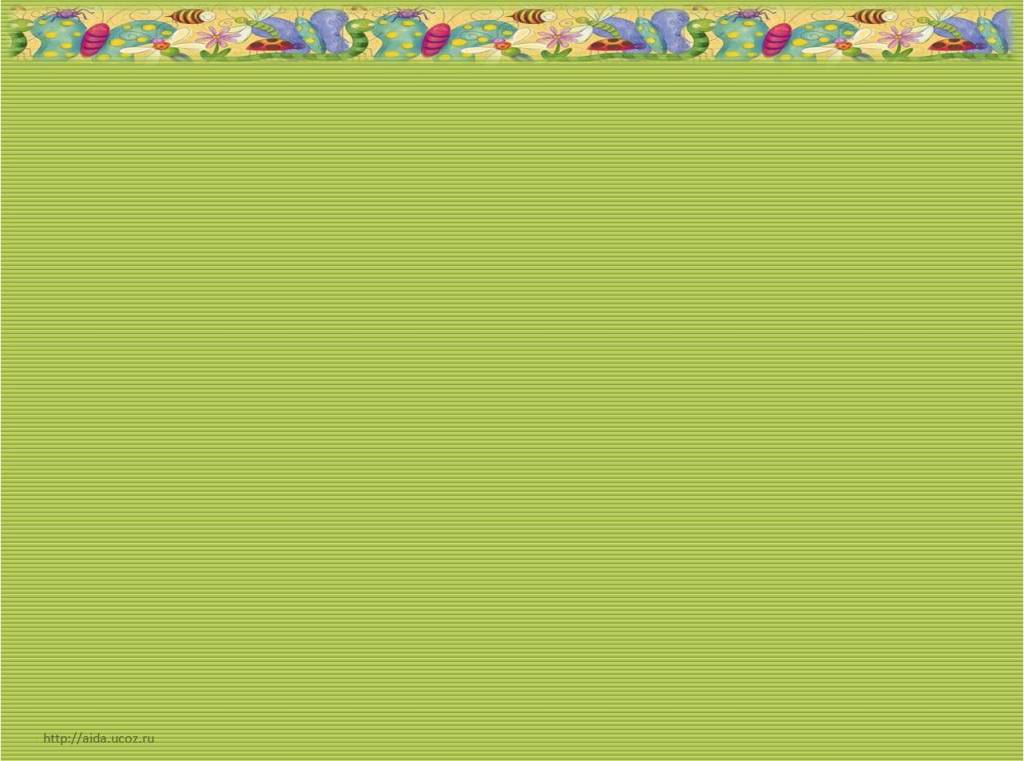 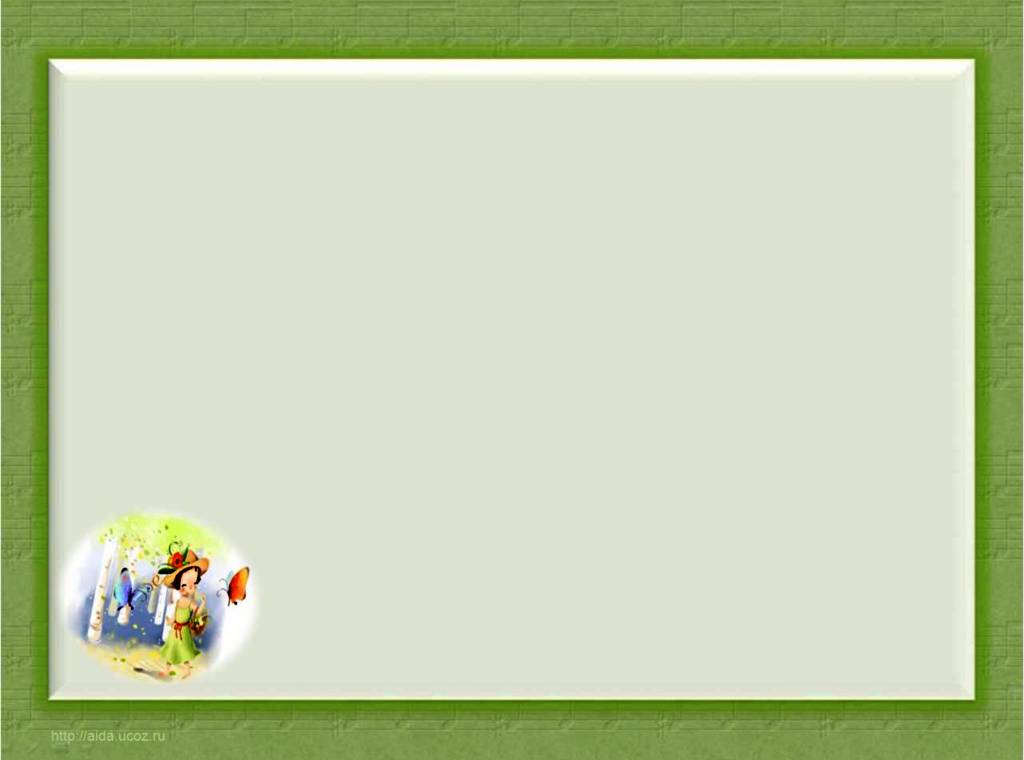 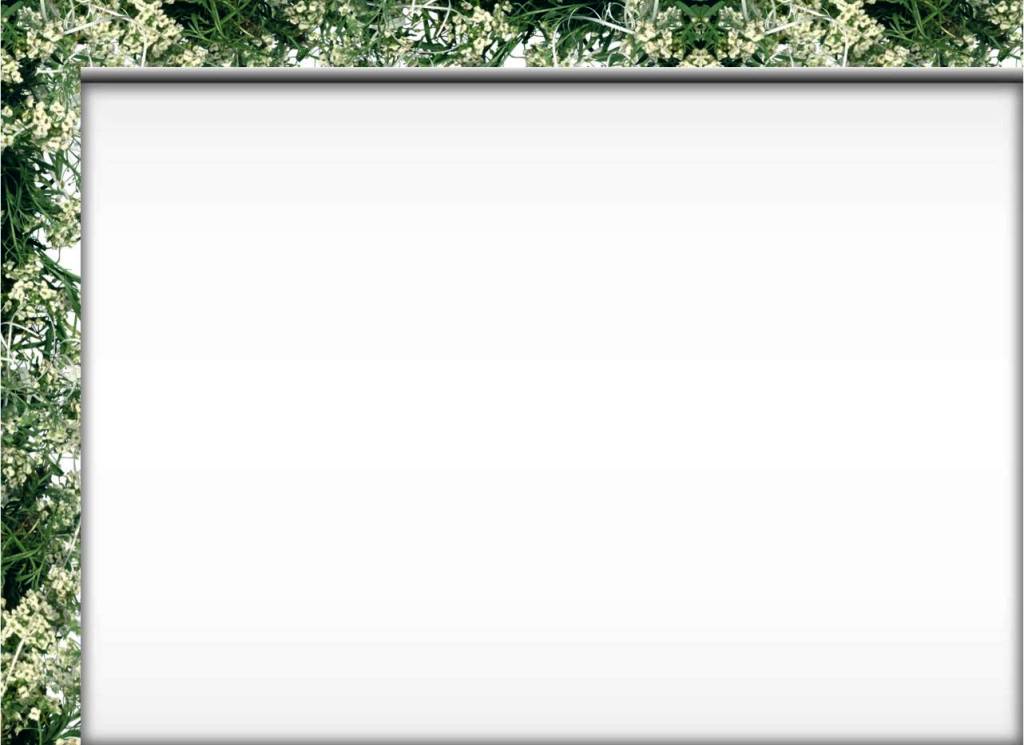 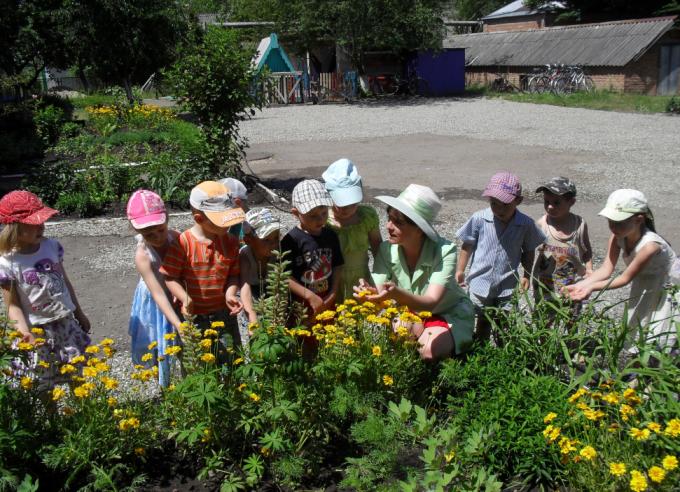 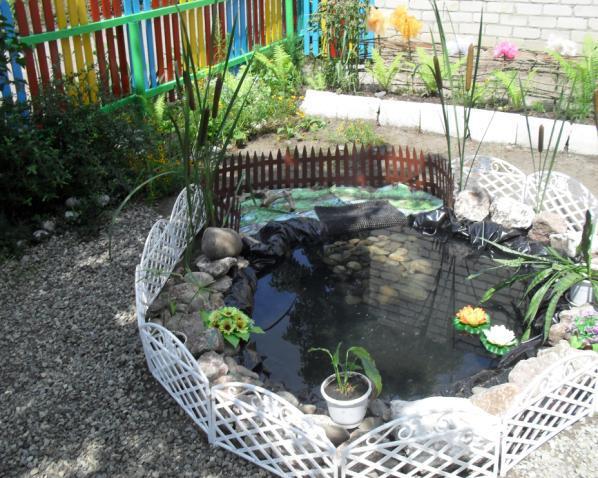 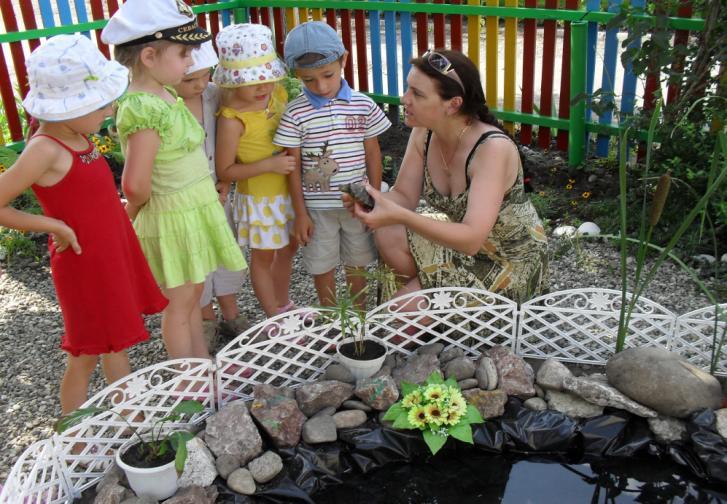 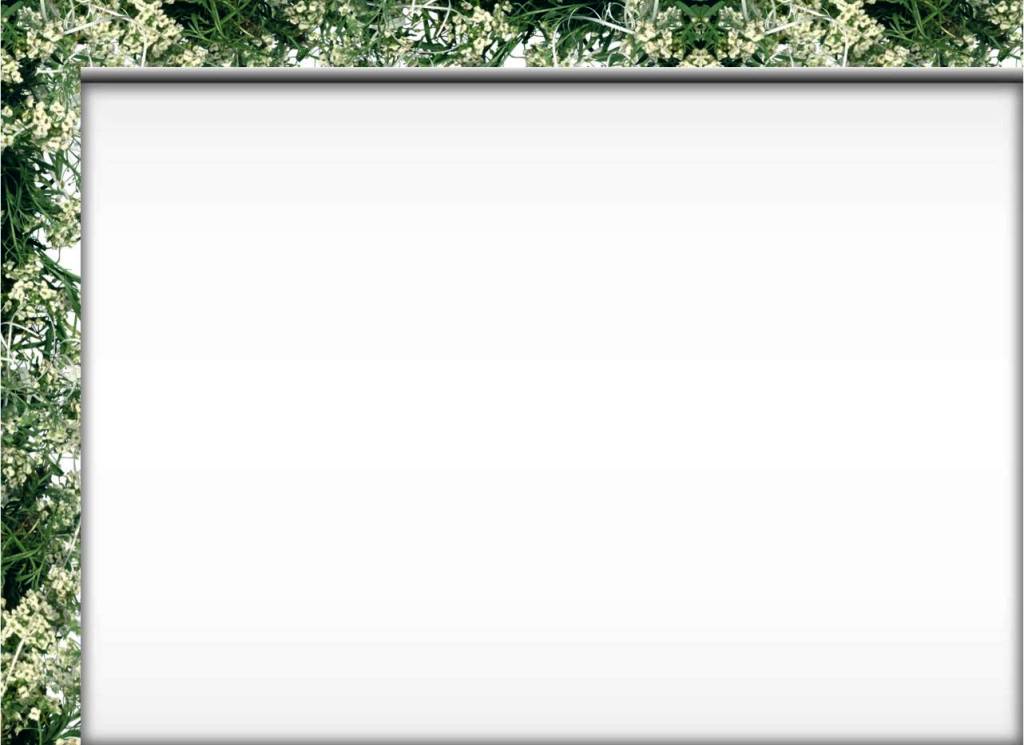 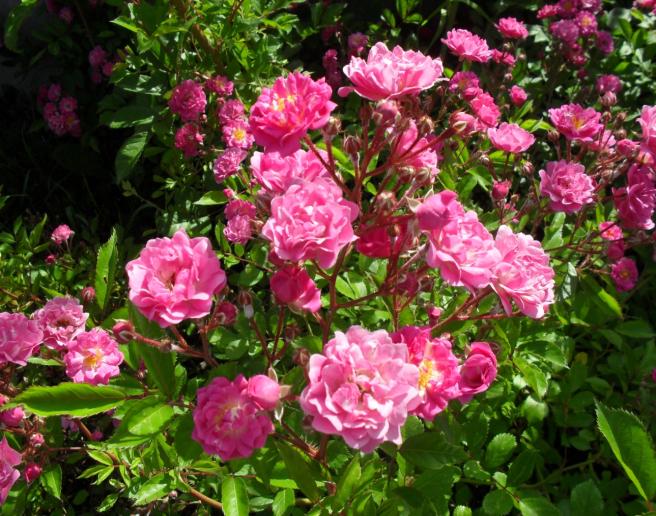 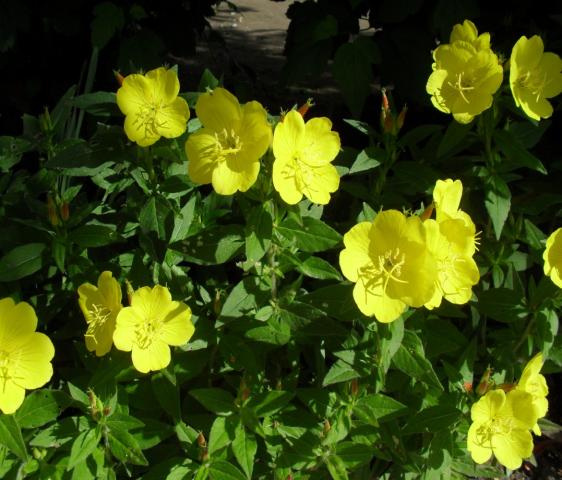 Фитоклумбы
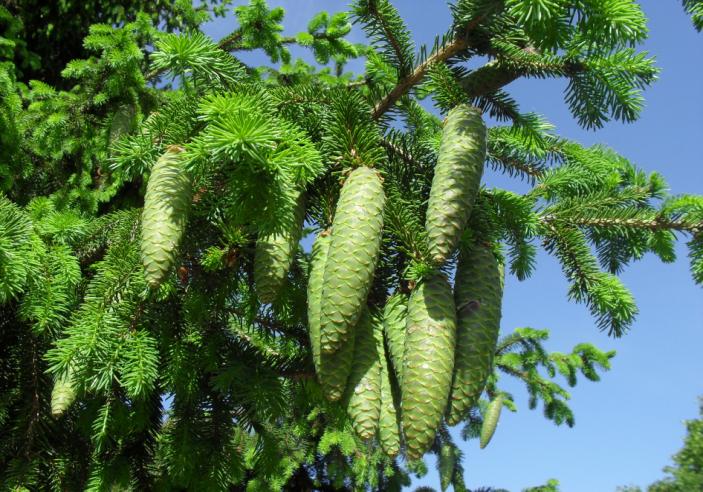 Участок  леса
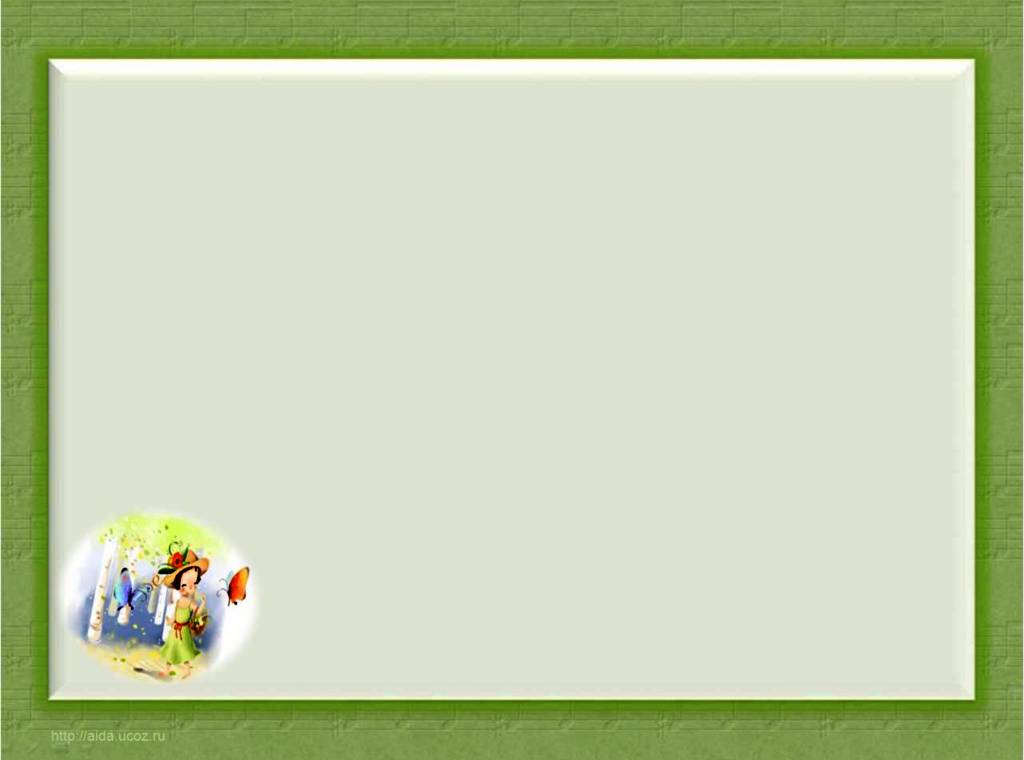 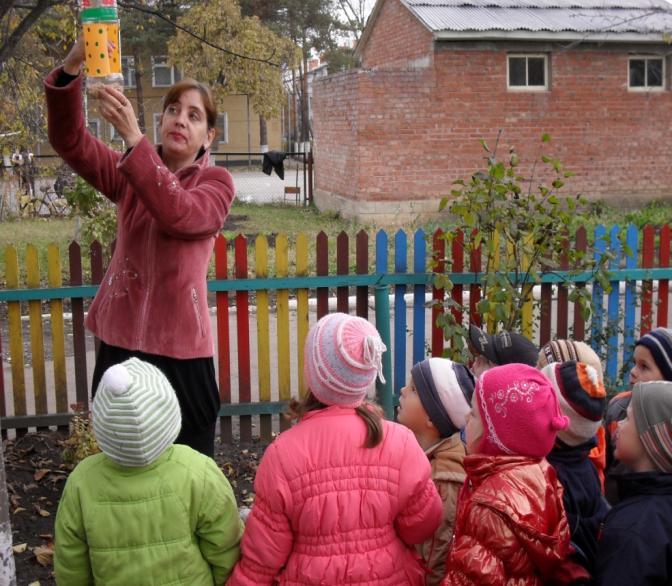 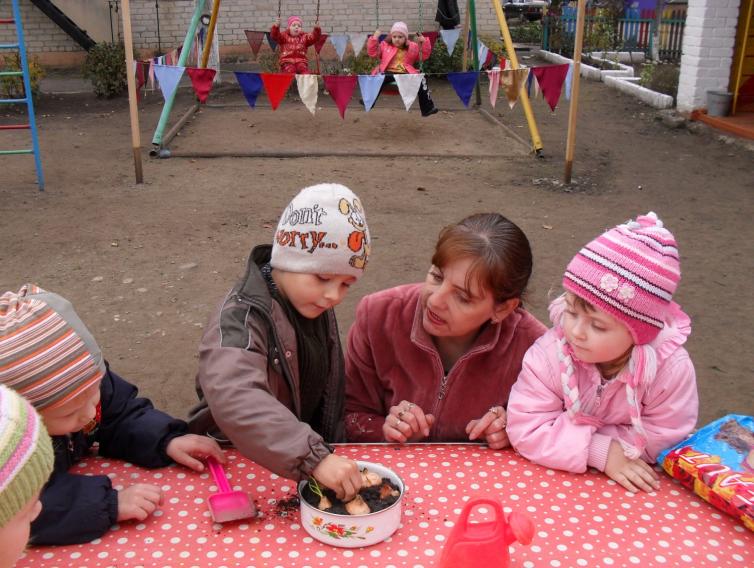 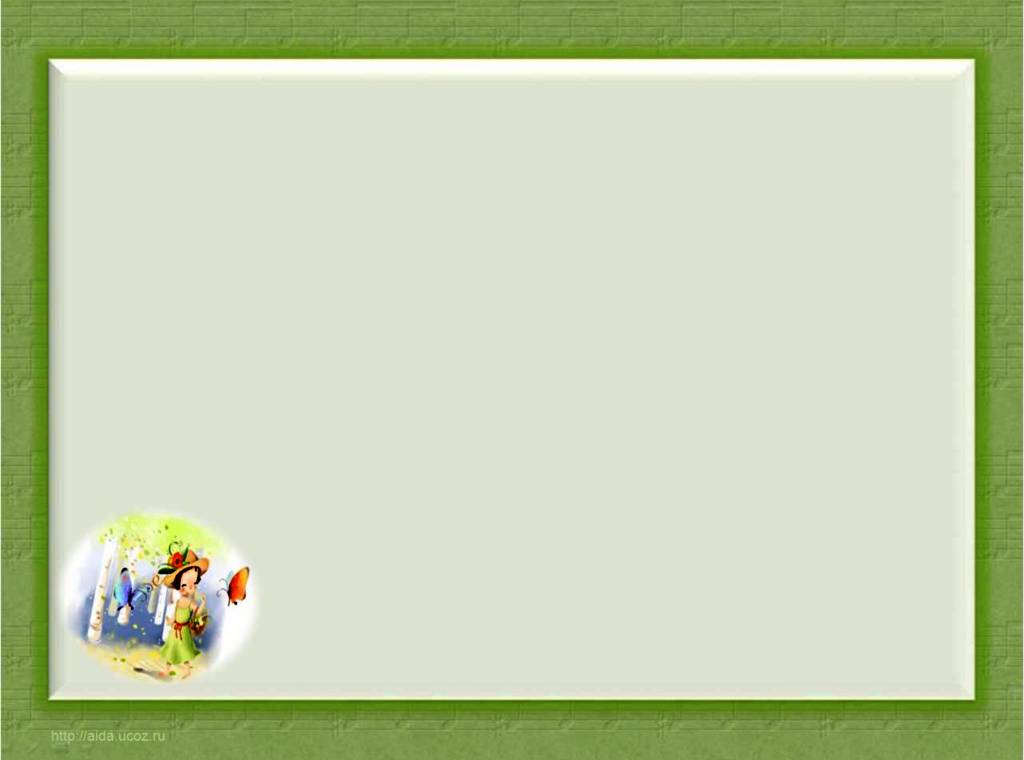 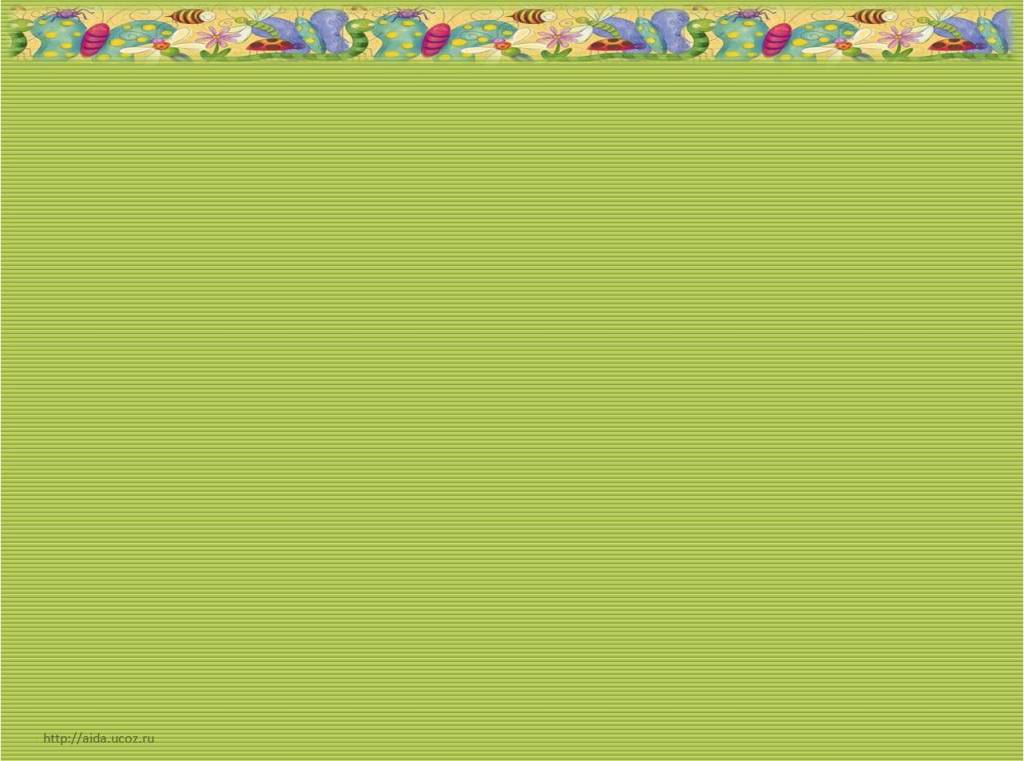 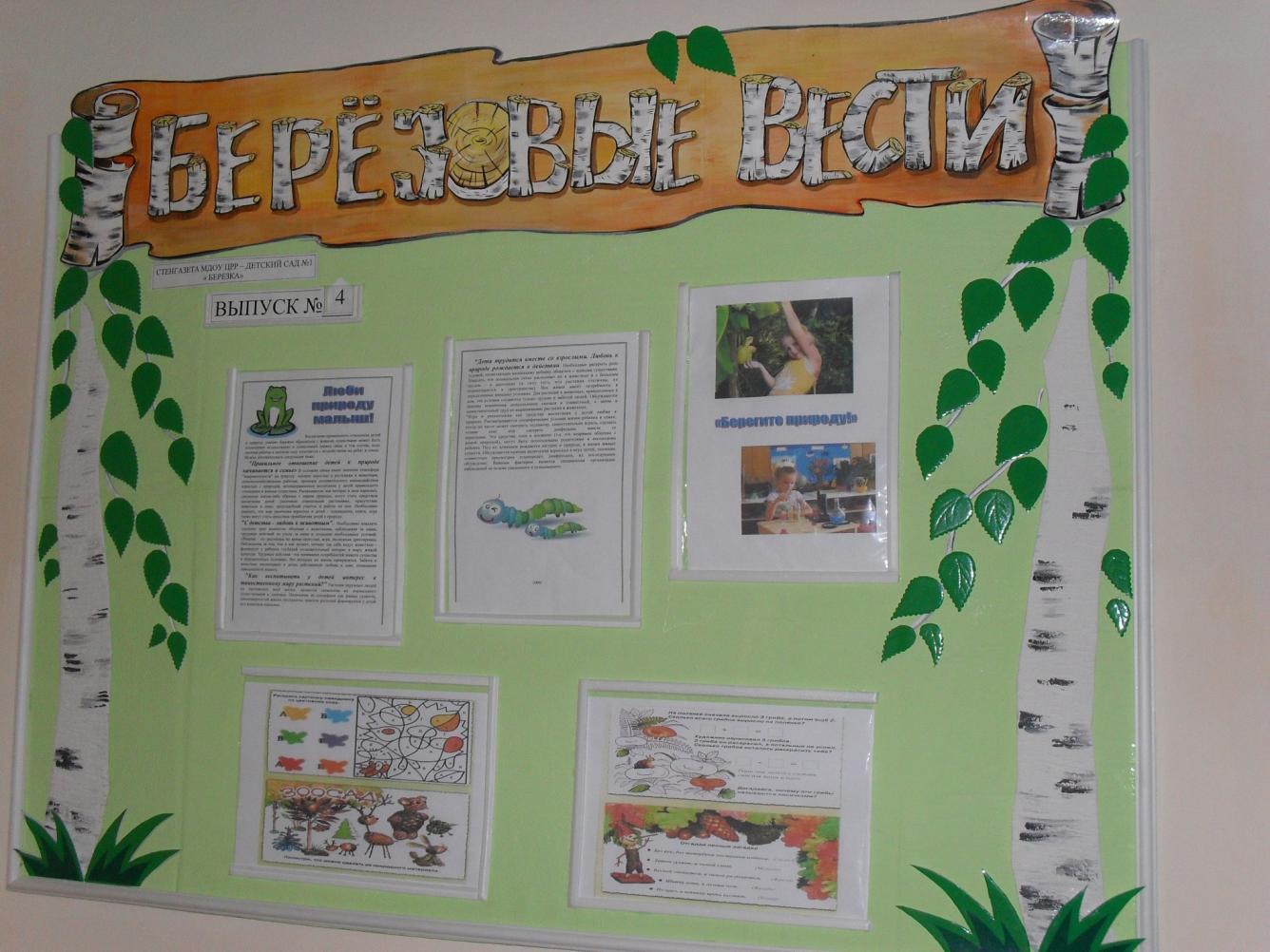 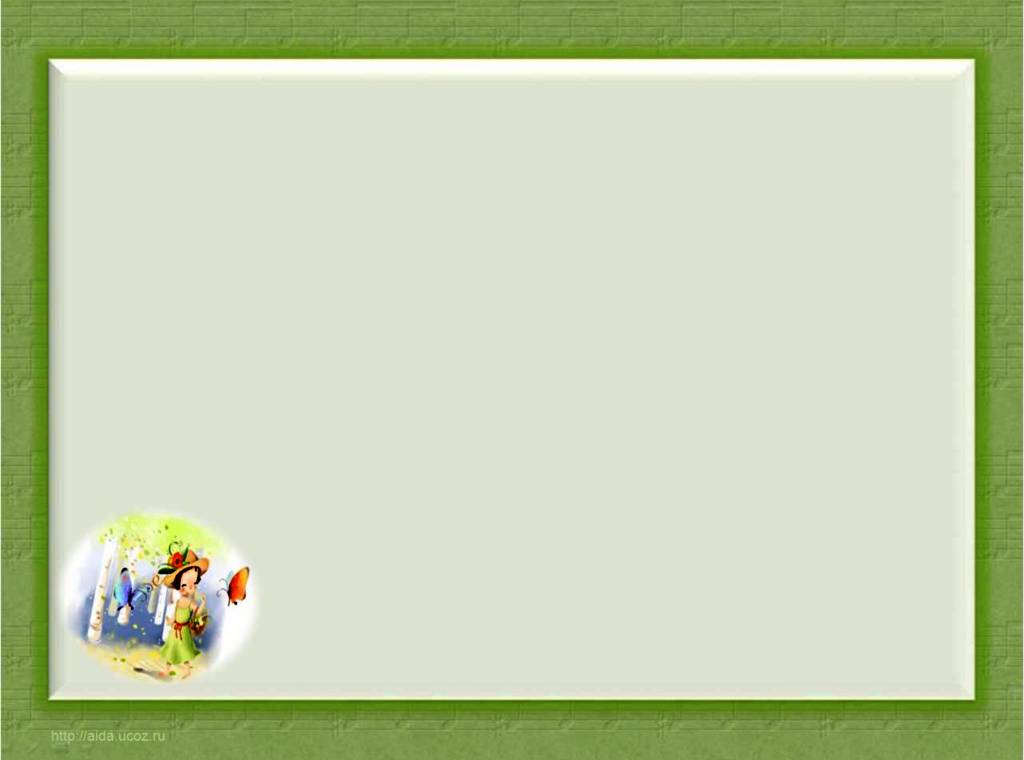 Наши  праздники
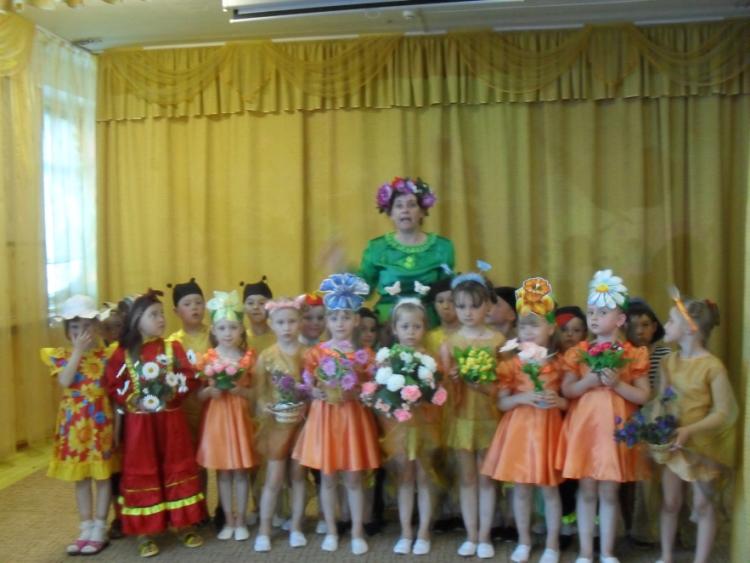 «Мэтр»- Малый  экологический
Театр  ребенка
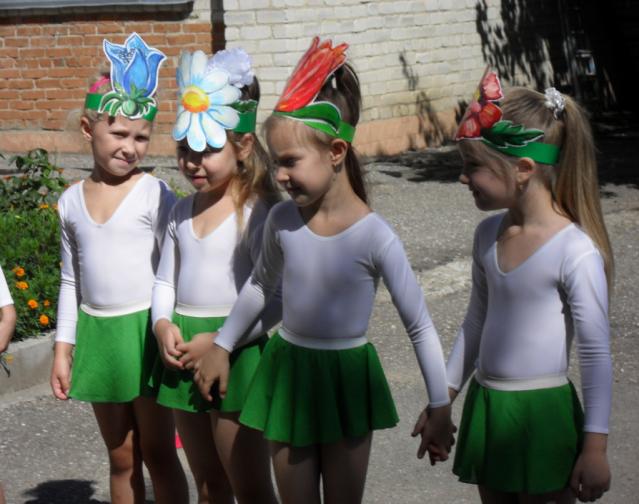 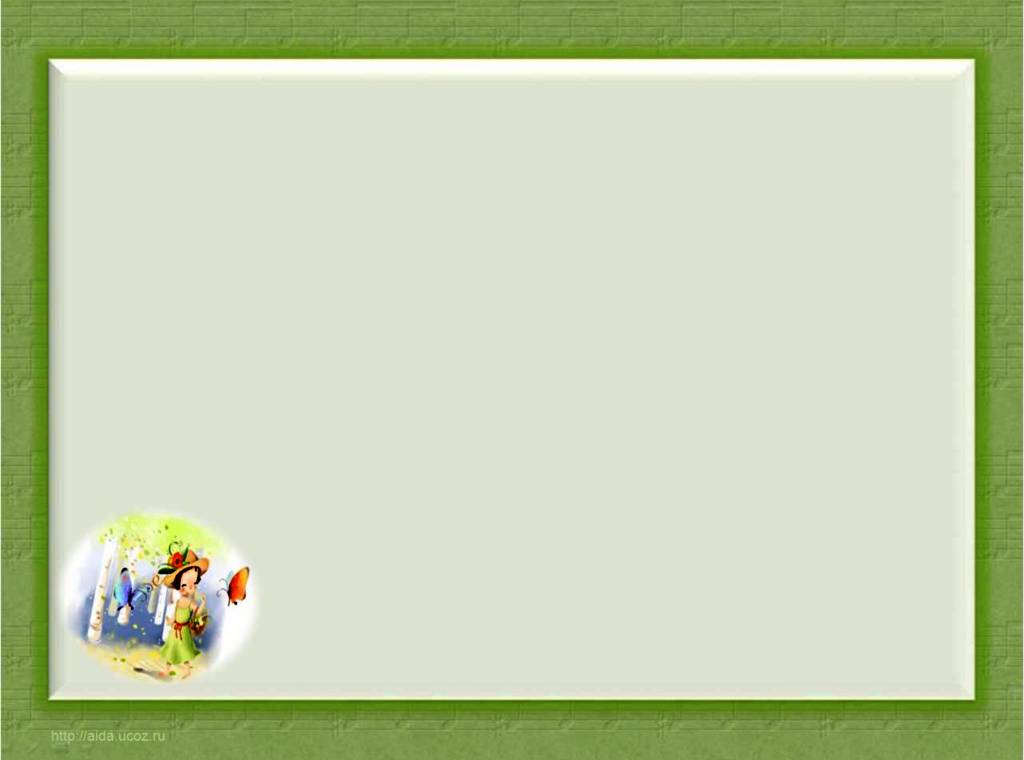 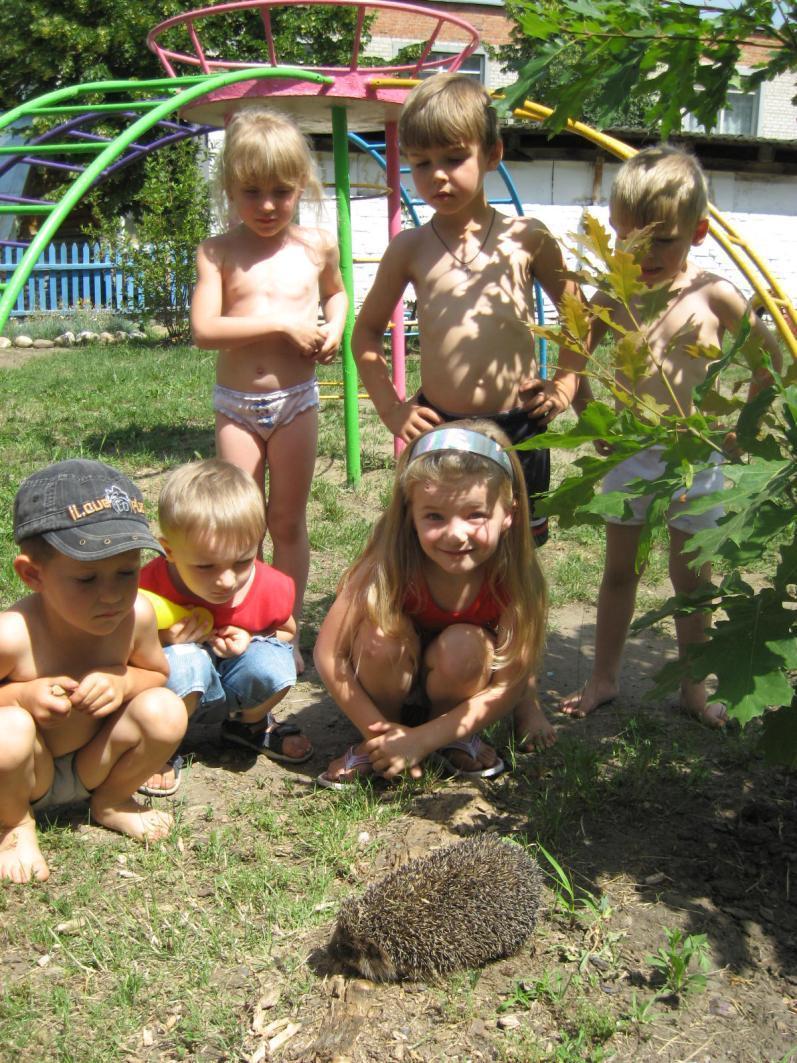 Эксперимент-
Новая
Ступень
Познания
Для
Наших
ребят
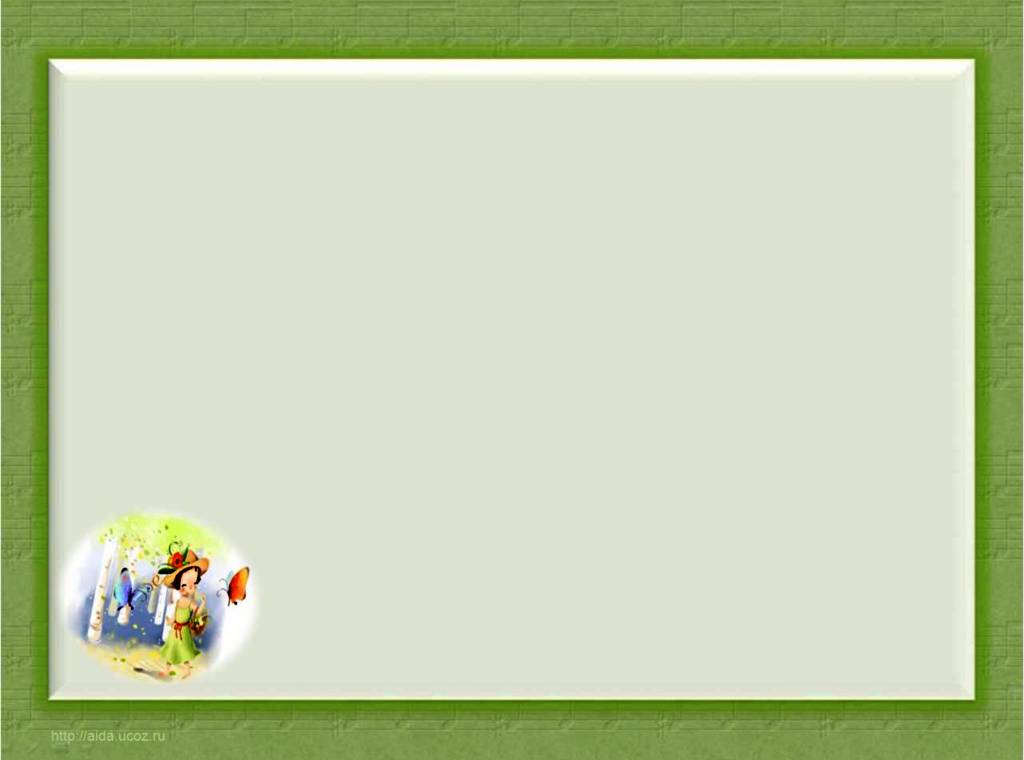 МАДОУ ЦРР-детский сад №1
«Берёзка»

Презентацию  подготовила:
Тупичкина  Жанна  Александровна,
старший  воспитатель

п.Мостовской
2011г.